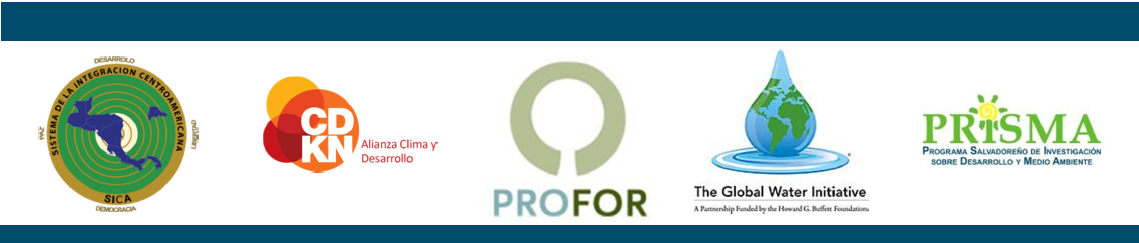 ¿Cómo lograr los escalamientos e institucionalidad necesarios para la restauración de paisajes?
Foro Internacional Restauración de paisajes, gobernanza y cambio climático
Carlos Andrés Zelaya (Economista Agrícola)
San Salvador, El Salvador 
17 y 18 de febrero de 2014
"Si la mente de un campesino es un desierto, su finca va a lucir como un desierto“Concepto de la finca humana José Elías Sánchez (QDEP), Educador hondureño
Corolario: Si las fincas son desiertos, el paisaje será un desierto.
La finca humana se construye con la gente y su ambiente
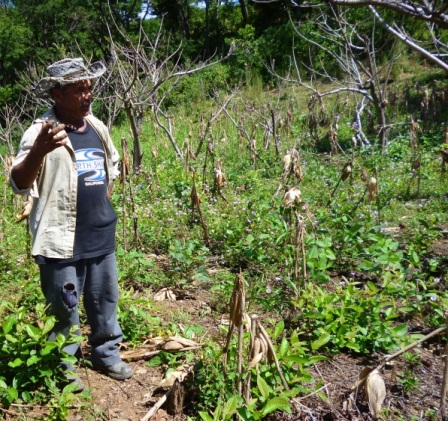 Cambio poco a poco
Capacitar haciendo y basar el trabajo en la ciencia 
Respetar la dignidad humana 
Innovación a costos mínimos con recursos locales 
Compartir lo aprendido
Crear satisfacción, personal y comunitaria
Innovar basado en la sabiduría espiritual
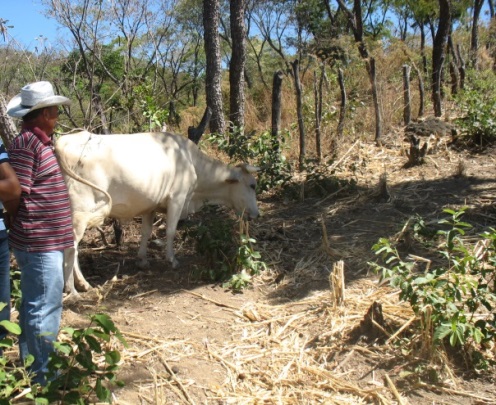 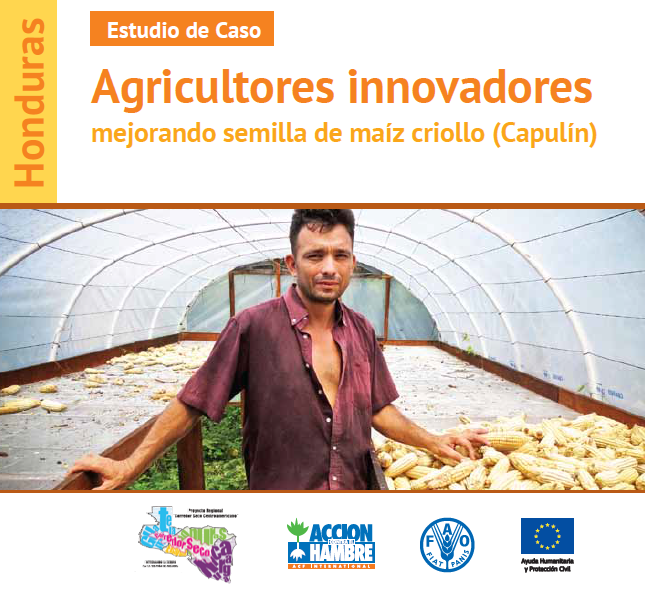 http://fao.org.hn/l/images/doc/Estudio_maiz_capulin_web.pdf
El desarrollo debe ser ordenado y equilibrado
Capital humano
Capital social
Capital natural
Capital físico
Capital financiero
Capital político e institucional
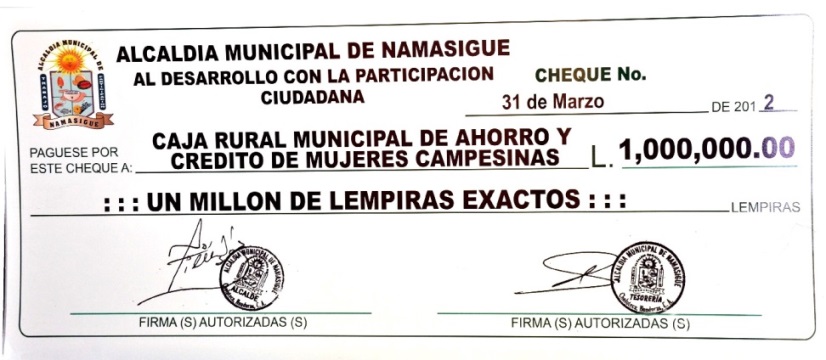 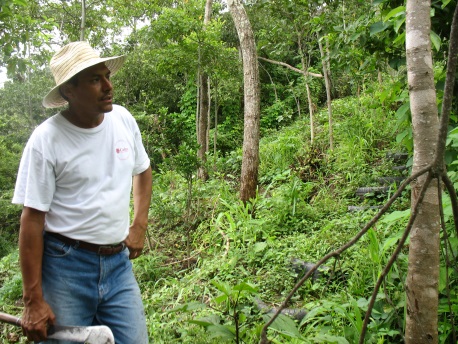 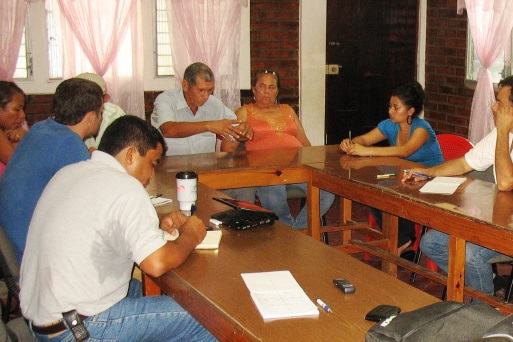 http://fao.org.hn/l/images/doc/Estudio_cajas_rurales.pdf
El ambiente positivo incide en el escalamiento
Factores internos al territorio
Masa crítica de líderes innovadores
Organización
Acceso a la tierra
Política municipal
Hay resultados inmediatos que responden a necesidades sentidas
Factores externos
Flexibilidad programática
Apoyo político financiero
Marco legal favorable
Espacios de reflexión permanente
Metodología de trabajo adaptada a las condiciones
Oferta técnica diferenciada basada en las necesidades
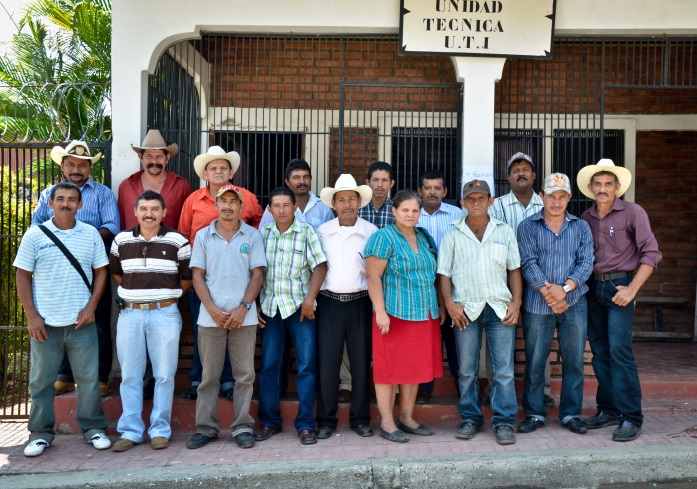 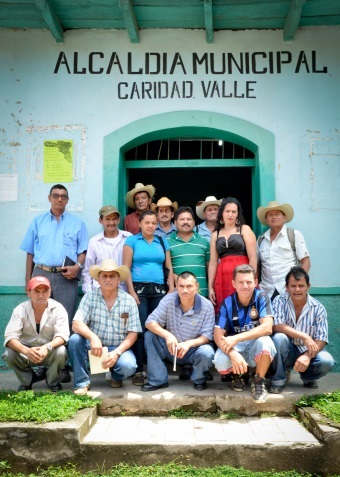 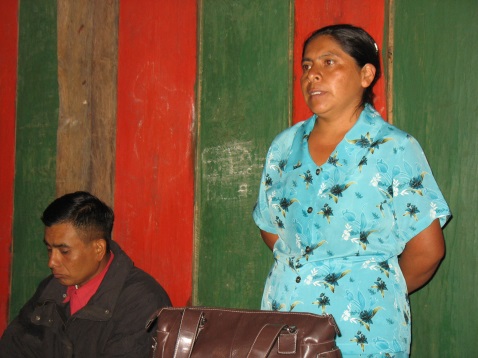 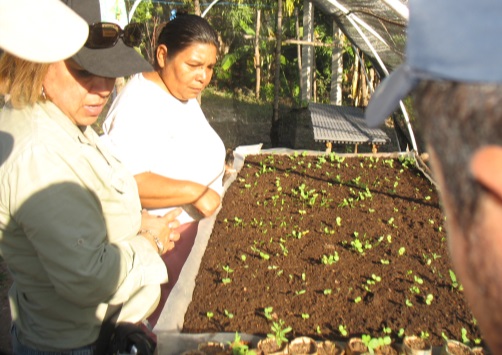 Se debe hacer gestión de riesgos para evitar distorsiones en los procesos
Riesgos internos
Antagonismo de propósitos entre grupos de interés
Manejo de conflictos
Organización no consolidada
Formación en la finca humana: líderes comparten avances
Formación en democracia
Riesgos externos
Diferentes políticas entre diferentes agentes 
Pretender arrancar con todo a la vez 
 filosofía de “paquetes”
Tecnología “llave en mano”
Regalos clientelistas
Falta de apoyo de autoridades territoriales
Política  sectaria
La institucionalidad crece de la base a la cúspide
Subsidiariedad y pertinencia:
Familia/finca
Comunidad/ grupos de interés/ microcuenca
Municipio
Microrregión/ mancomunidad
Gobierno provincial
Gobierno central
Adaptación de acuerdo al nivel
Objetivos, 
incentivos, 
plazos, 
instrumentos, 
inversión, 
financiación
http://biology.duke.edu/aridnet/wkshop_huasteca/pdfs/2004-Historia%20Lempira%20Sur.pdf
http://www.fao.org.hn/publicaciones/Sistema_Quesungual.pdf
El escalamiento se genera desde una masa crítica humana, social e institucional
Las transferencias condicionadas (bonos agrícolas, etc.) deben servir para crear esas masas críticas
Incentivar sistemas de producción apropiados 
Productividad en la finca humana
Capitalización local (humana, social, natural, financiera)
Monitoreo y rendición de cuentas
Muchas gracias